BEIS Heat Network Consumer Survey
Philip Cole – Department for Business, Energy and Industrial Strategy
Research conducted by
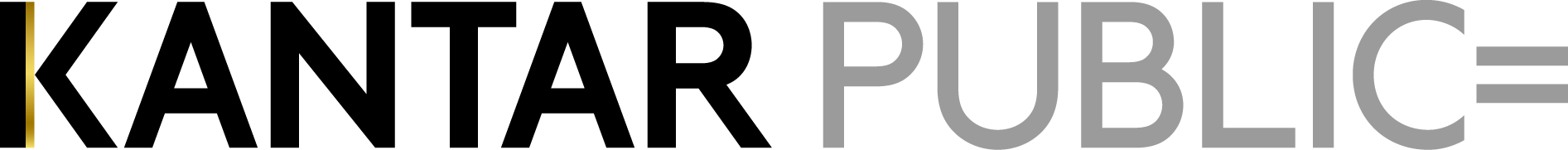 https://www.gov.uk/government/publications/heat-networks-consumer-survey-consumer-experiences-on-heat-networks-and-other-heating-systems
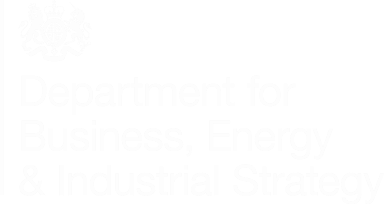 BIEE Conference
Vision and Objectives
[Speaker Notes: Cover style 1 (delete if using cover style 2)]
Outline
Background
Methodology
Pilot
Results
Use and impact of results
Further research
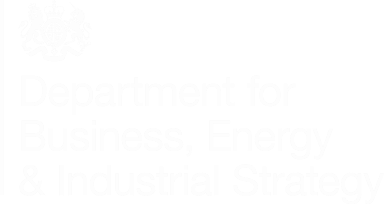 BIEE Conference
[Speaker Notes: Cover style 1 (delete if using cover style 2)]
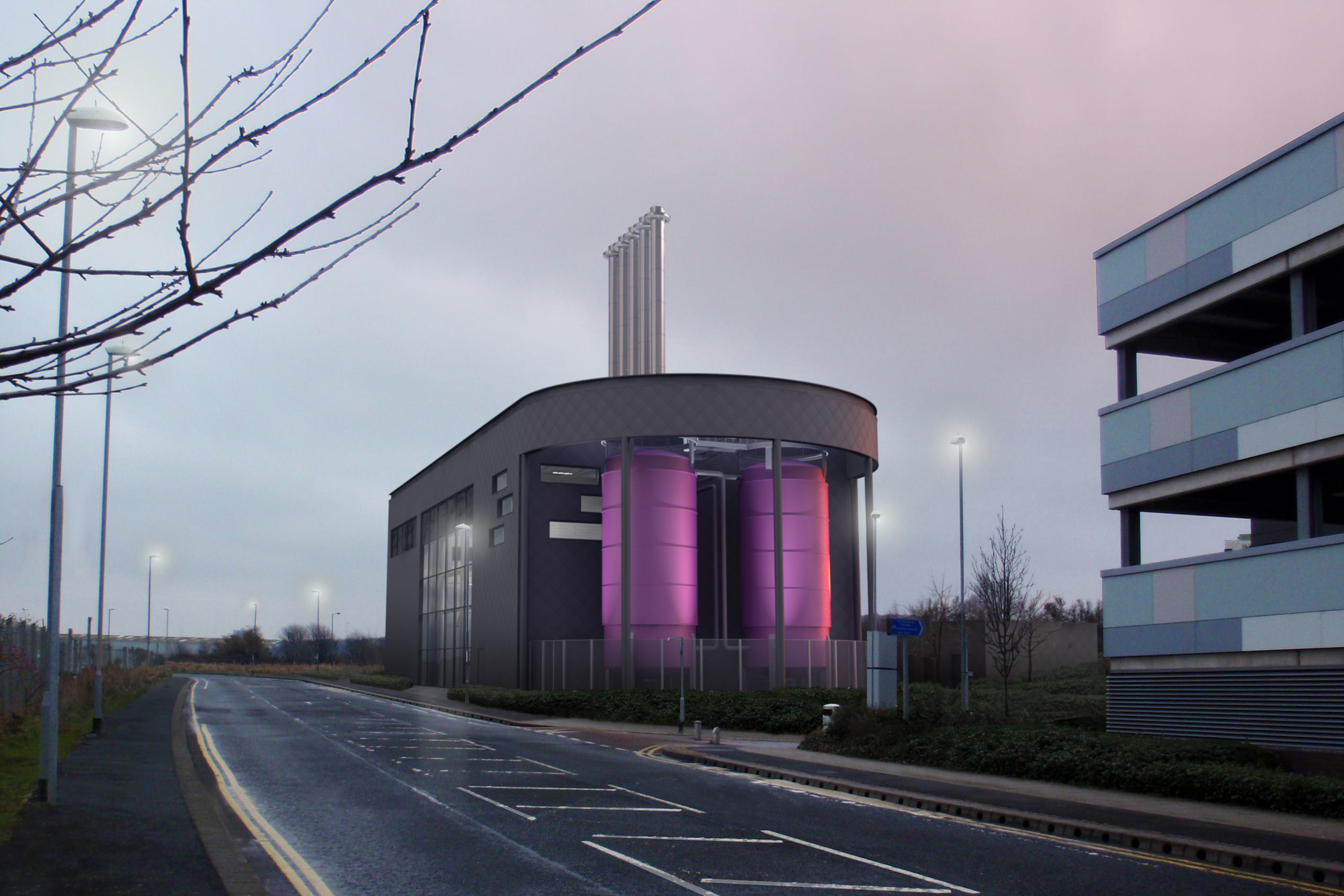 What is a heat network?
Who are heat network consumers?
Why was research needed?
Gateshead District Energy Scheme
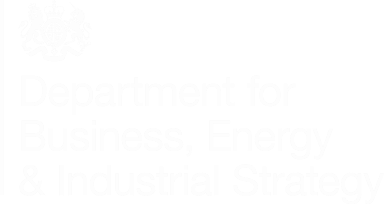 BIEE Conference
Methodology
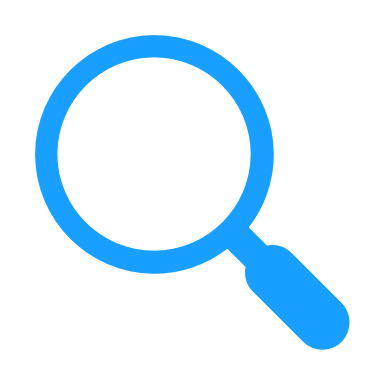 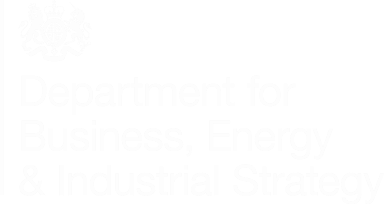 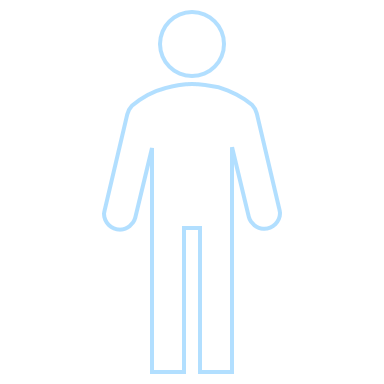 BIEE Conference
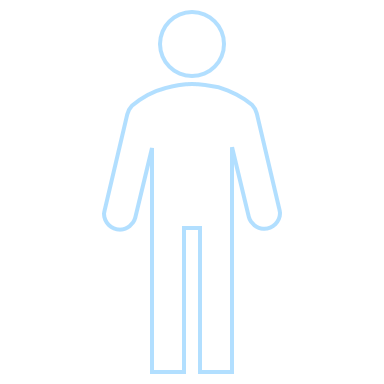 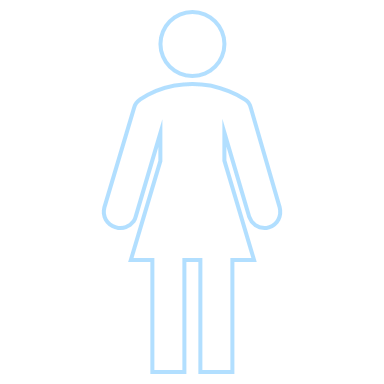 Pilot Survey
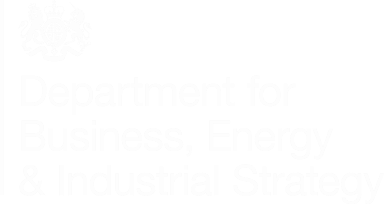 BIEE Conference
21%
Main Survey Results
Response rate
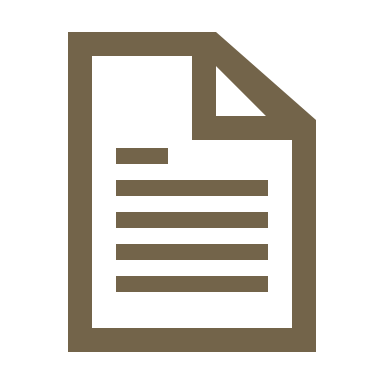 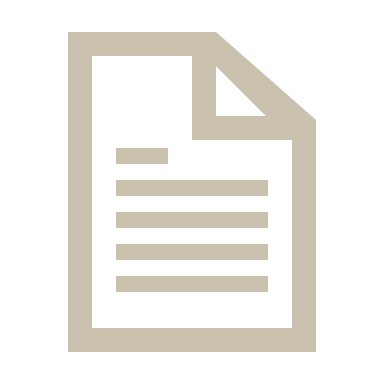 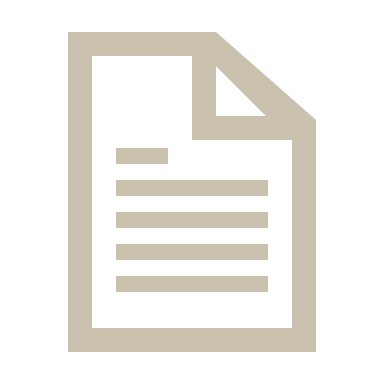 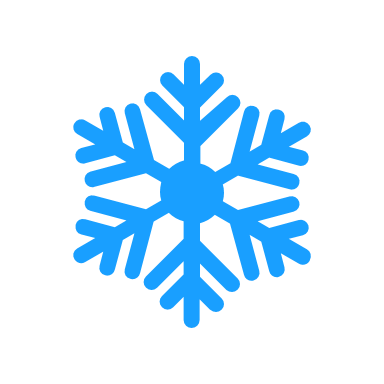 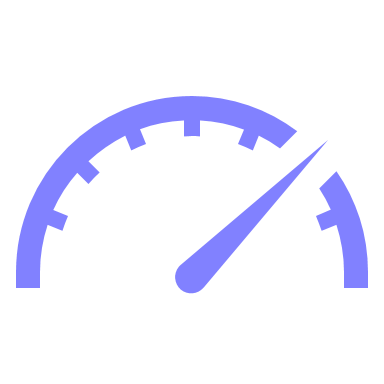 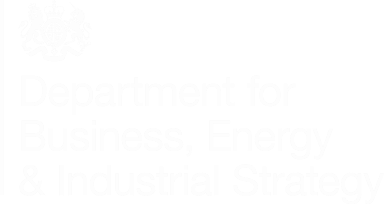 BIEE Conference
Results: Type of network
Network operator
Building / network age
Heat Trust
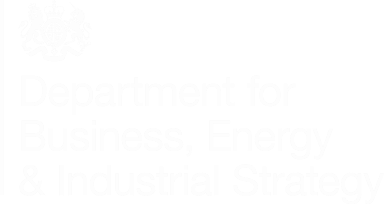 BIEE Conference
Results: Network Operator
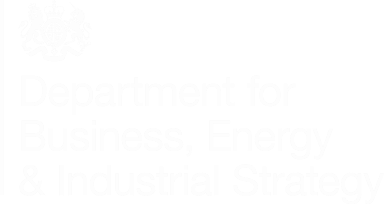 BIEE Conference
Results: Building age
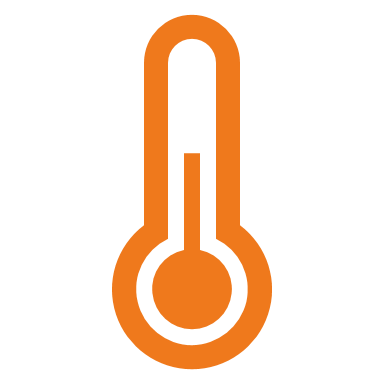 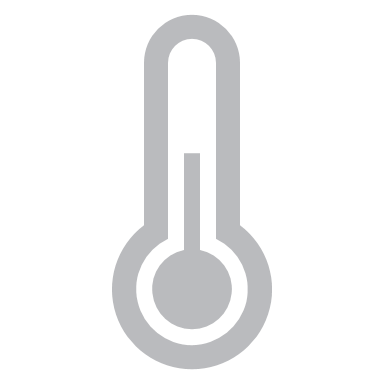 Newer networks
(post 2000)
Older networks
(pre 2000)
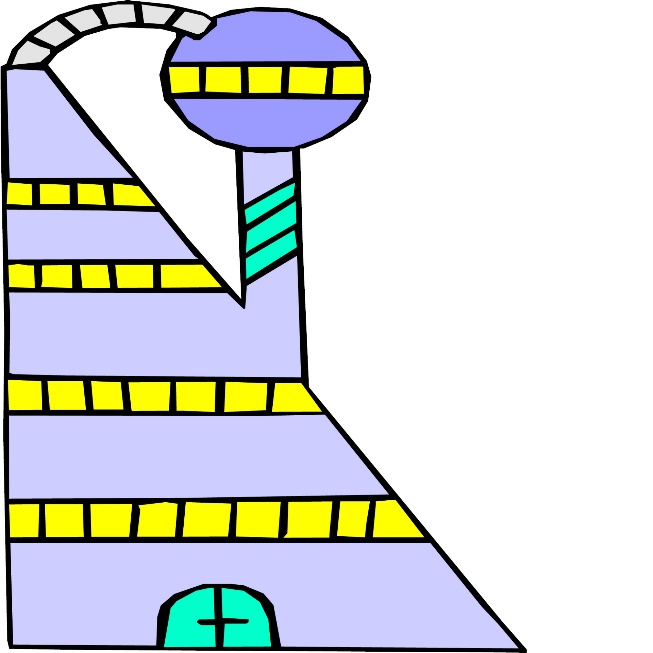 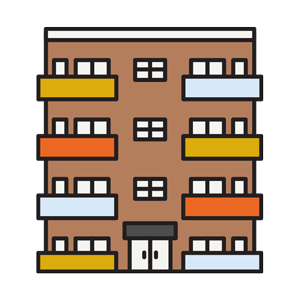 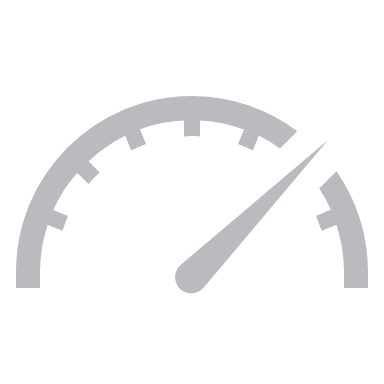 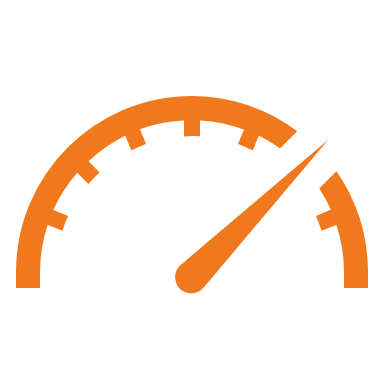 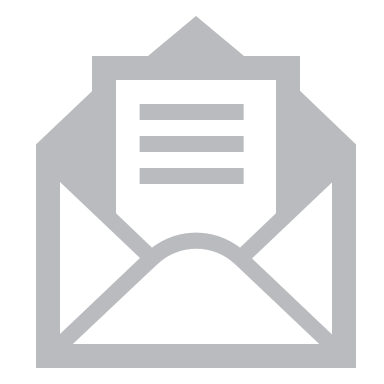 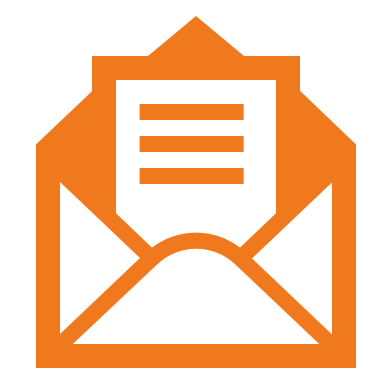 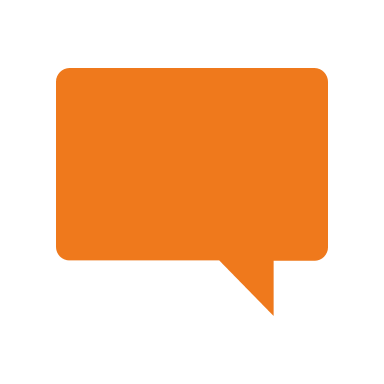 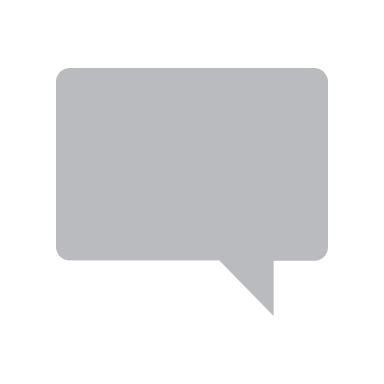 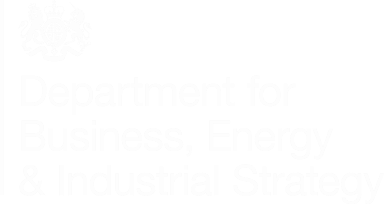 BIEE Conference
Results: Heat Trust Networks
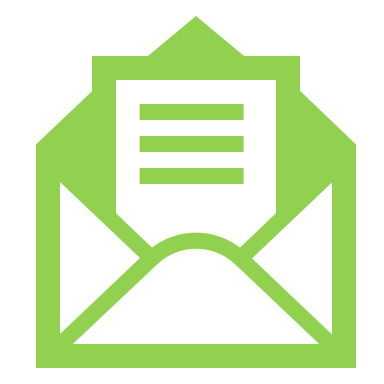 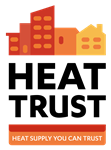 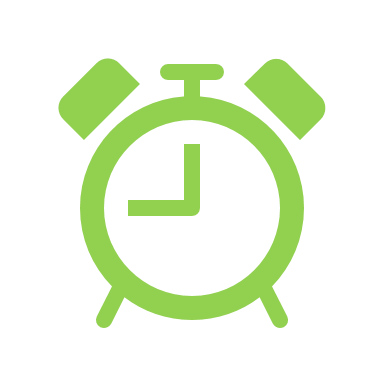 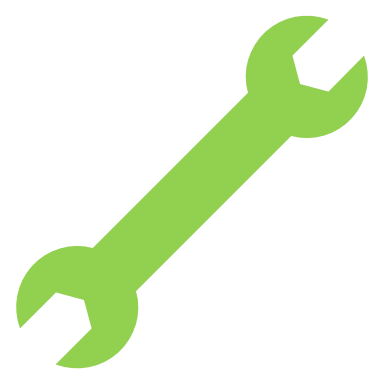 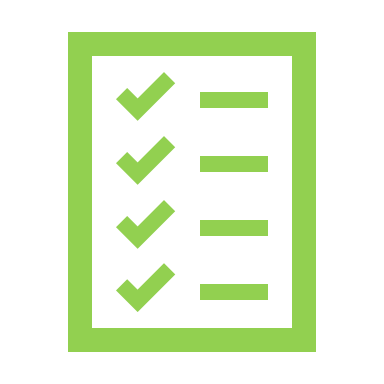 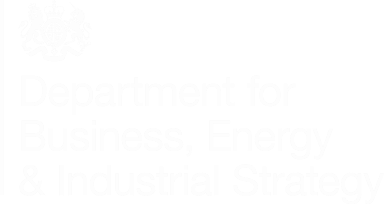 BIEE Conference
Research impact
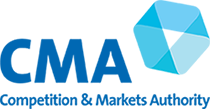 Heat Networks Investment Project (HNIP)
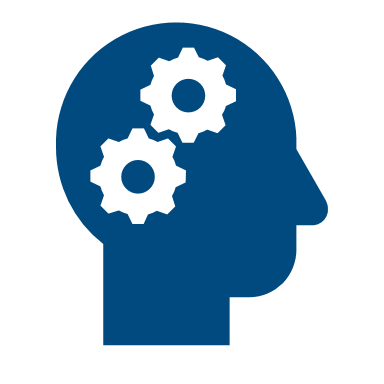 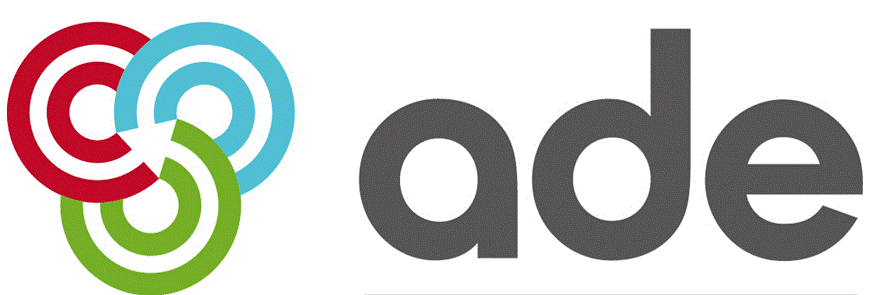 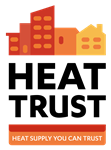 Protecting
consumers
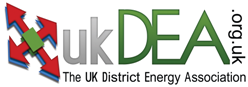 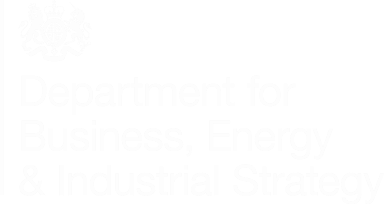 BIEE Conference
Further research
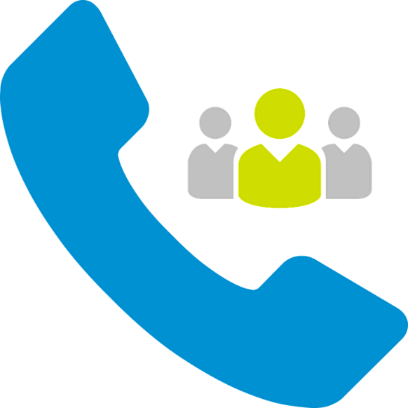 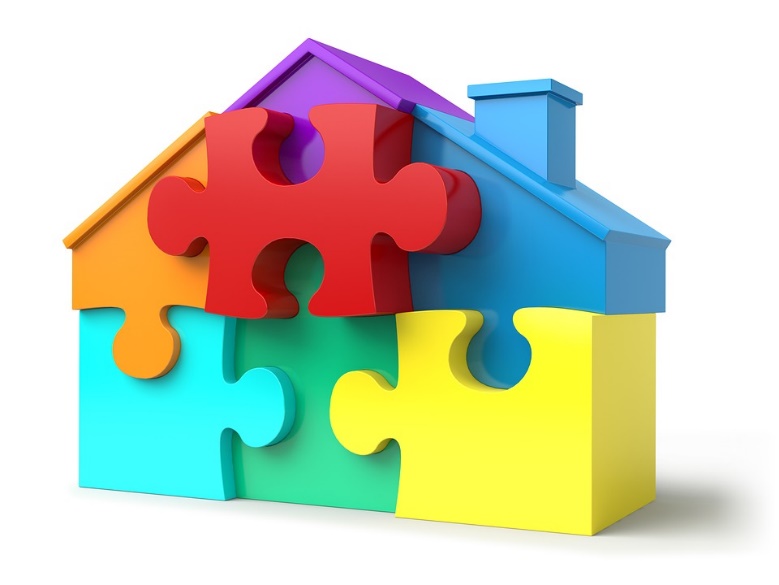 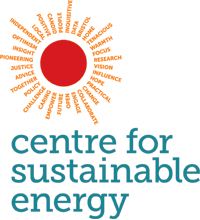 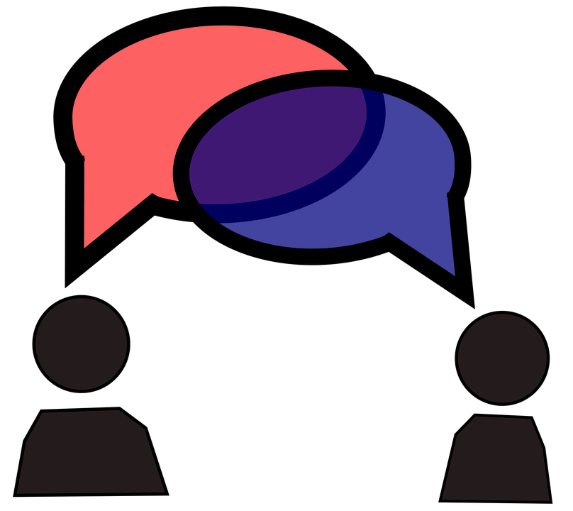 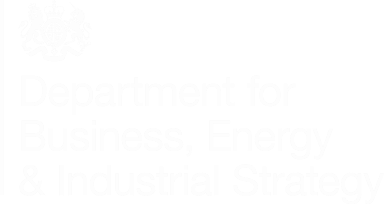 BIEE Conference
Questions?
?
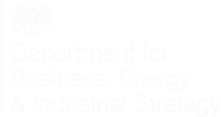 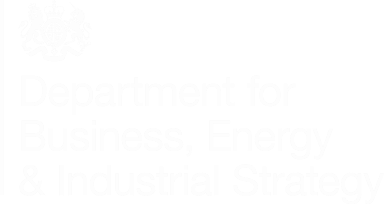 BIEE Conference